Муниципальное бюджетное общеобразовательное учреждение «Ревдская средняя общеобразовательная школа им. В.С. Воронина» 


ИНФОРМАЦИОННЫЙ ПРОЕКТ 
Растут ли радикалы в огороде?
Работу выполнила:
 Ходзинская Глафира Геннадьевна
 9 класс

 
    руководитель: 
Шушкова Нина Феодосьевна, 
учитель математики
П.Ревда 2019г.
Цели и задачи проекта
Актуальность: Термины способствуют развитию математического взгляда на окружающий мир
Цель: Изучить этимологию математических терминов, изучаемых в школьном курсе математики                          
Задачи:
Поиск и отбор актуальной информации
Найти наиболее интересные факты этимологии математических терминов
Систематизировать изученный материал и подготовить презентацию
Познакомить с историей возникновения математических терминов одноклассников с целью повышения  их общекультурного уровня

Объект: математические термины
Предмет: история возникновения терминов, математическая теория
«Кто хочет ограничиться настоящим, 
без знаний прошлого,
тот никогда его не поймет»
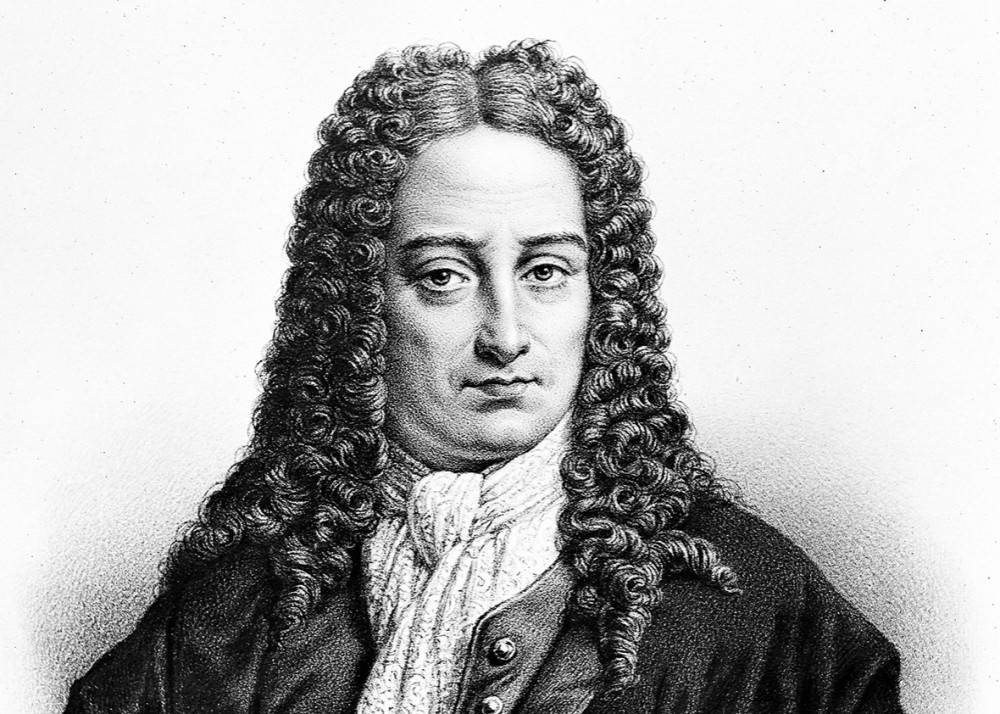 Г.В.Лейбниц
«Попасть в дроби»(немецкая поговорка)
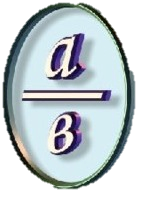 «Он скрупулёзно изучил этот вопрос»
«Человек подобен дроби, числитель которой есть то, что человек представляет собой, а знаменатель – то ,что он думает о себе. Чем  большего человек о себе мнения, тем больше знаменатель, а значит, тем меньше дробь»

Л. Н. Толстой
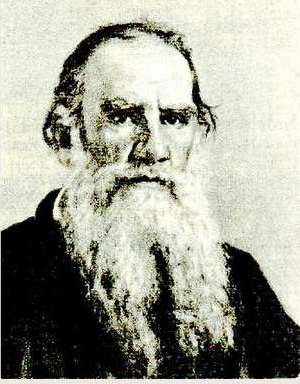 г.Париж ,1685 г,«Руководство по коммерческой арифметике» 
Матье де ла Порта
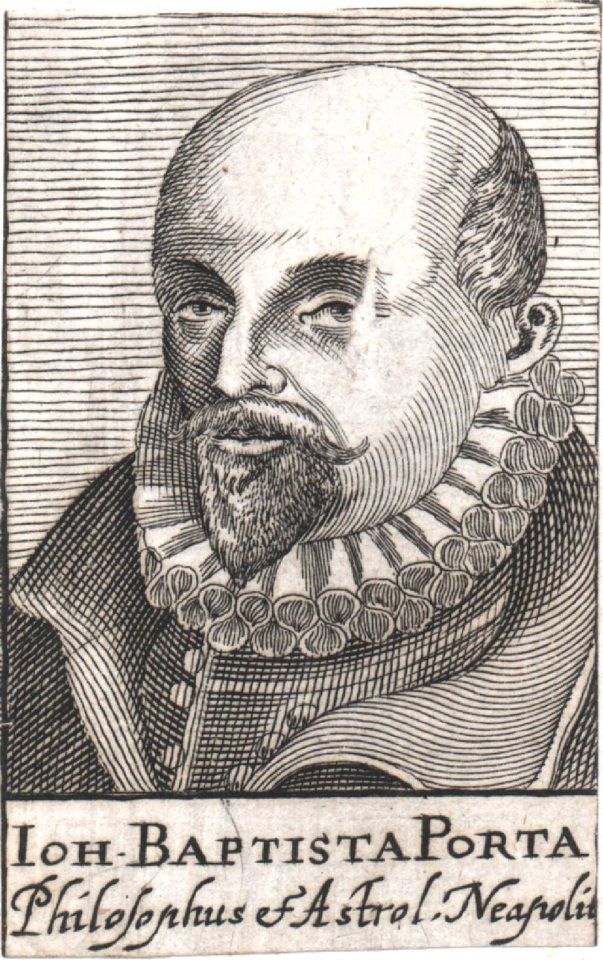 Pro cento – cento – cto – c/o – %
Пифагор – "убеждающий речью"
По данным Википедии, существует 367 доказательств  теоремы. Теорема Пифагора занесена в «Книгу рекордов Гиннеса».
.
«Гюпотейнуса , Катетос»
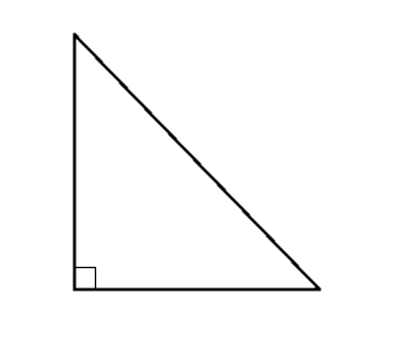 КАТЕТ
(ОТВЕСНЫЙ)
ГИПОТЕНУЗА
(СТЯГИВАЮЩАЯ)
КАТЕТ
(ОТВЕСНЫЙ)
Теорема Пифагора -  теорема «невест», теорема «ослов»                              «Dons asinorum»
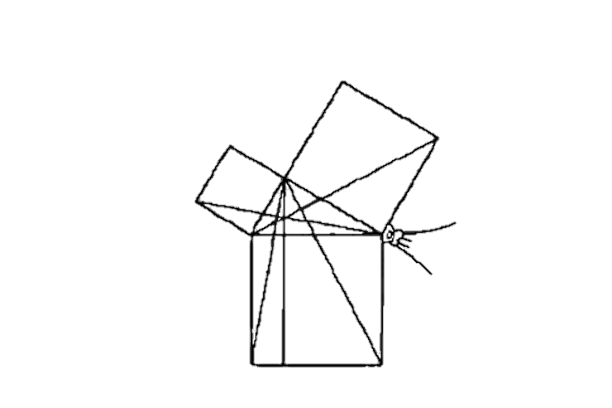 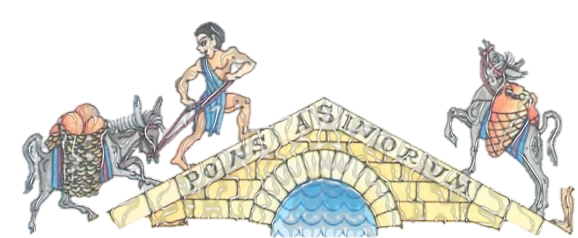 «Пифагоровы штаны»
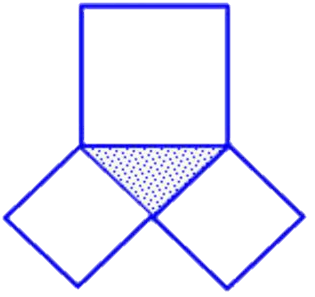 Переименование острова Самос  в порт  Пифагорейон.
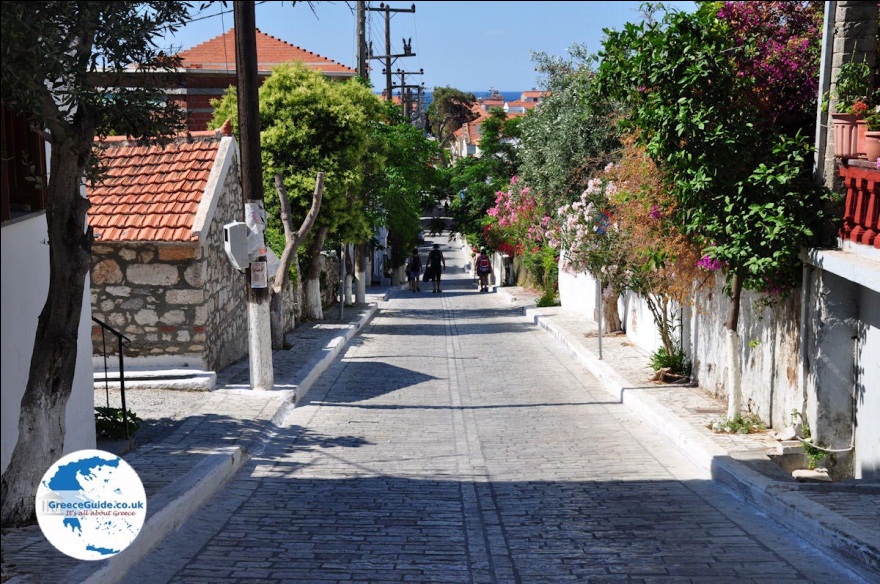 Единственная  марка, на который изображен математический факт
«Теорема Пифагора. Эллас.350 драхм».
radix – 
«КОРНЕПЛОД, КОРЕНЬ РАСТЕНИЯ»
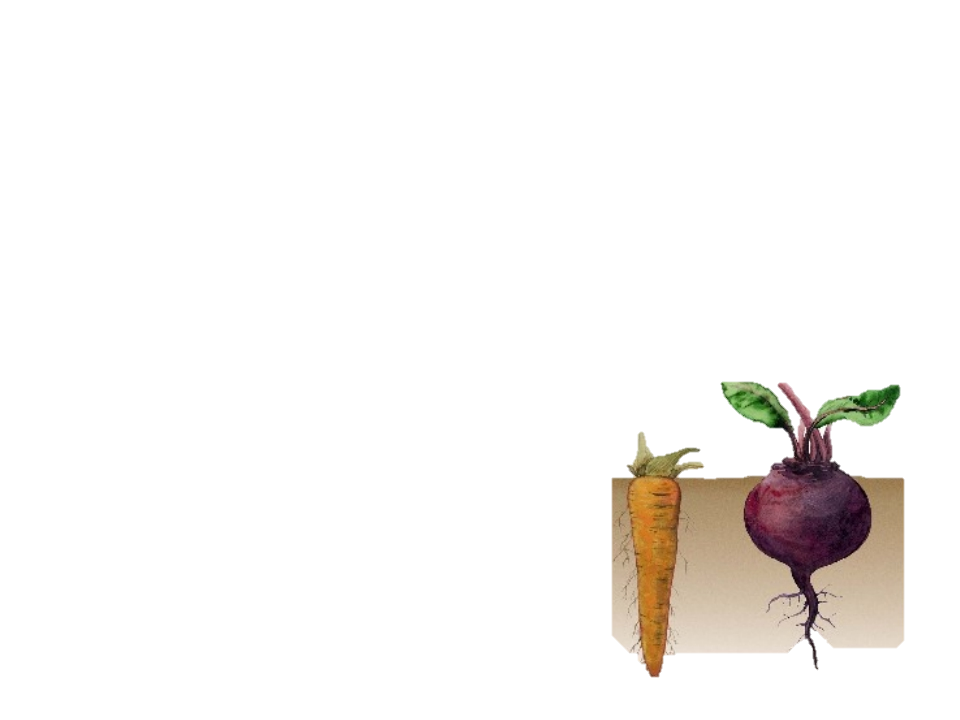 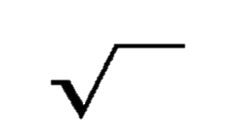 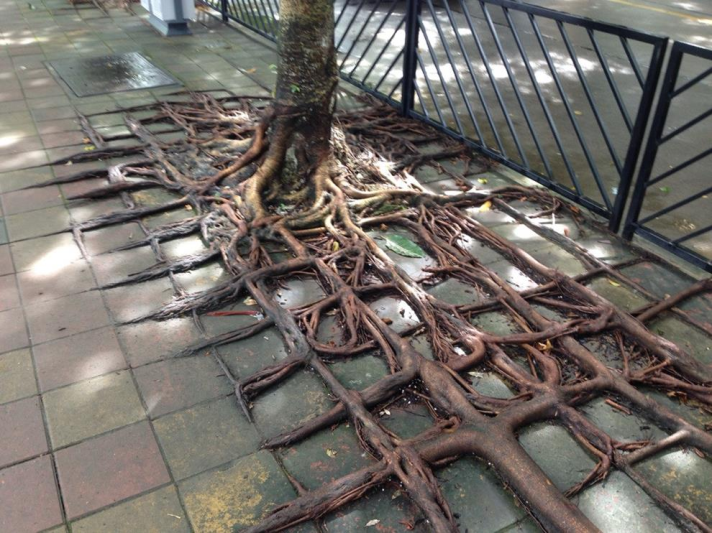 «Зри в корень»(афоризм)
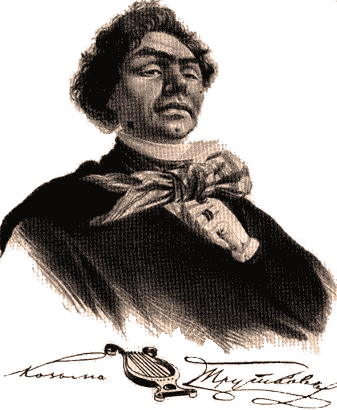 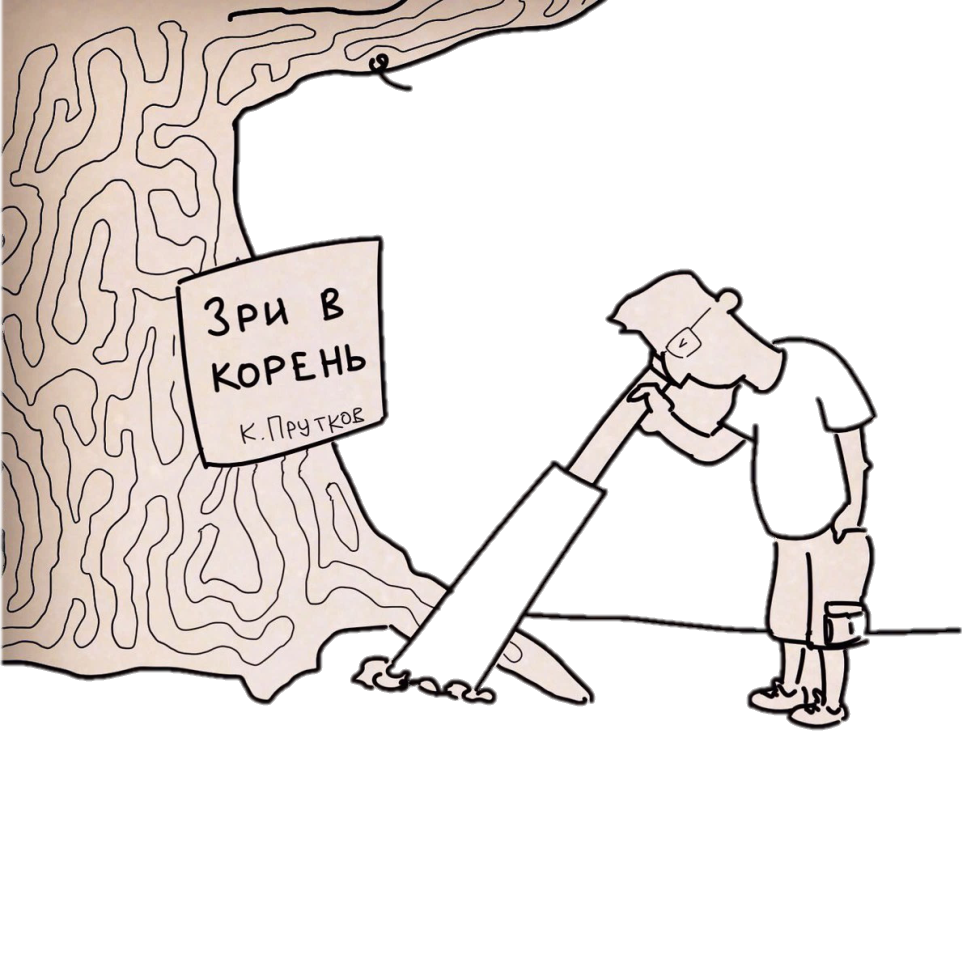 Козьма  Петрович  Прутков
День квадратного корня (основатель - учитель математики Рон Гордон ,США)
09.09.1981г. 01.01.2001г. 02.02.2004г. 03.03.2009г. 04.04.2016г. 05.05.2025г. 06.06.2036г. 07.07.2049г. 08.08.2064г.
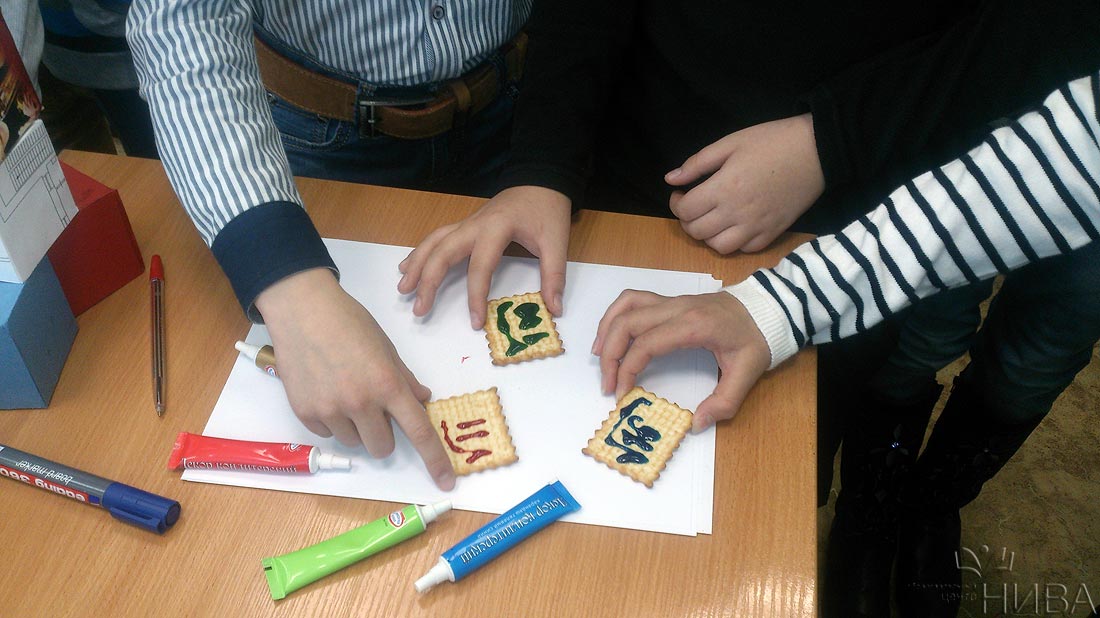 Библиографический список
Математика: Школьная энциклопедия. – М.: Большая российская энциклопедия, 2003. 
2. Энциклопедический словарь юного математика /Сост. А.П.Савин. – М.: Педагогика, 1989
3. https://xn----8sbfgf1bdjhf5a1j.xn--p1ai/3120-zri-v-koren-chto-znachit.html
4. Математика. 6 класс: учебник для общеобразоват.учреждений / Н.Я. Виленкин. – 23 изд. – М.: Мнемозина, 2010. 
5. Геометрия, 7-9: Учебник для общеобразовательных учреждений / Л.С. Атанасян и др. — 19-е изд. — М.: Просвещение, 2009.
6. Алгебра. 8  класс: учебник для общеобразовательных учреждений / А.Г.Мерзляк, В.Б.Полонский,М.С.Якир .Издательство «Вентана-Граф» , 2013г.
7. Геометрия 7 класс , учебник для общеобразовательных учреждений / А.Г.Мерзляк, В.Б.Полонский,М.С.Якир .Издательство «Вентана-Граф» , 2013г.